Bridge Akashi Kaikyo
By Doreen
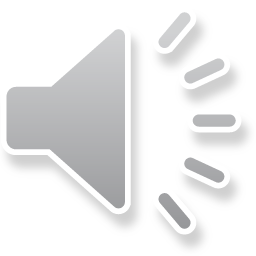 Measurements
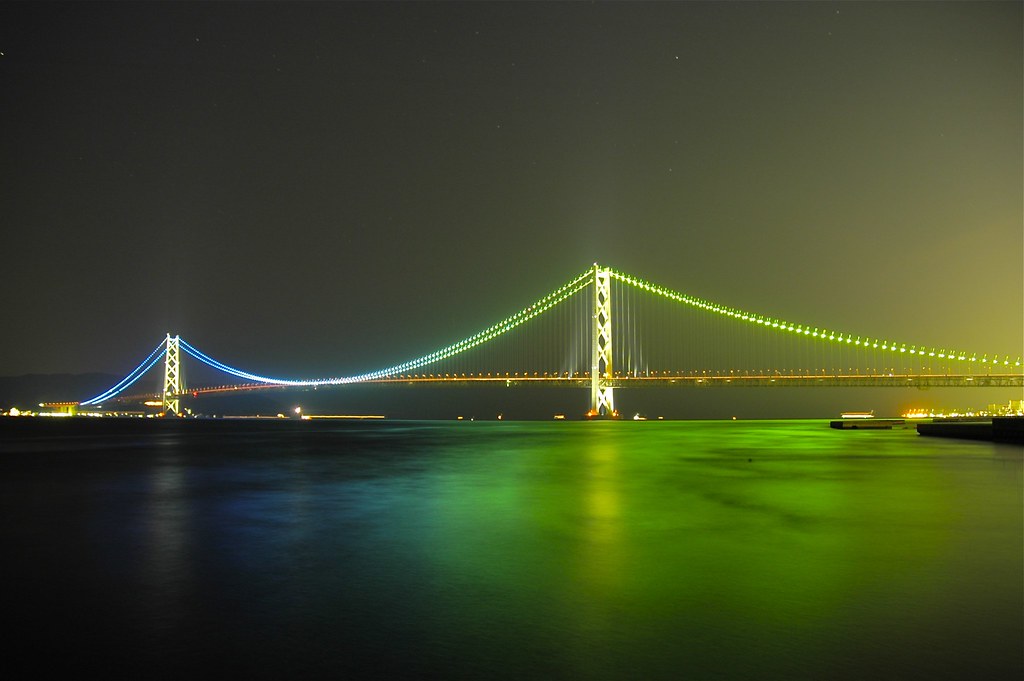 The Akashi Kaikyo Bridge is the length of 12,831 feet.
It was built in 1988 – 1998 and it took 10 years to complete.
2 million workers worked for 10 years to construct.
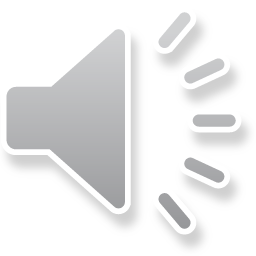 Interesting Facts
Two million workers worked for 10 years to construct the Akashi Kaikyo bridge.
The Akashi is in a typhoon region where winds can reach up to speeds of 290 kmph.
The total cost of the Akashi Kaikyo Bridge was 4.3 billion dollars.
This bridge is in Japan
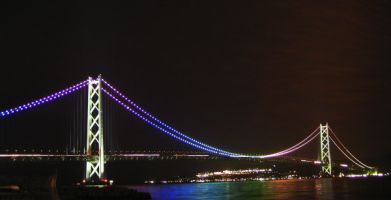 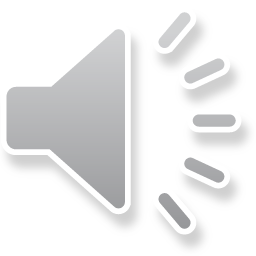 Comparison
The Akashi Kaikyo bridge is 13,541 feet less than the Mackinac bridge in Michigan.
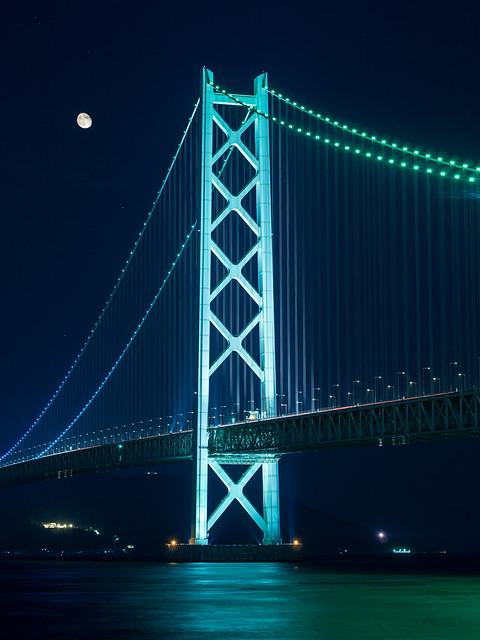 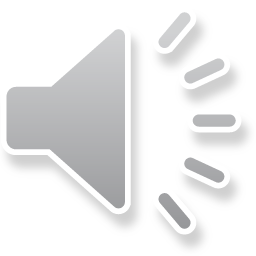 Researched and produced by
Doreen
2nd grade 
Buck Lake Elementary
 Tallahassee, FL
2019
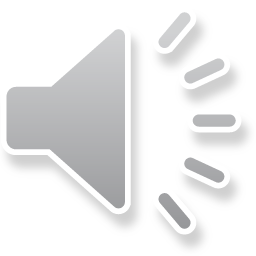